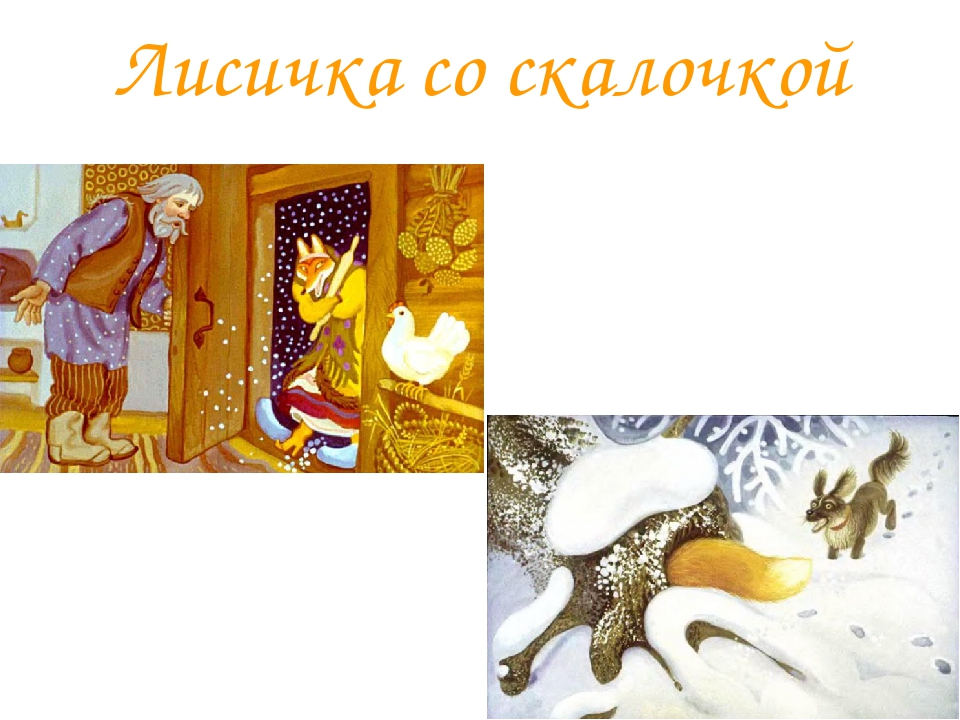 Организованная учебная деятельность «Көркем әдебиет - Художественная литература» 
Чтение русской народной сказки «Лисичка со скалочкой» 







                                                                           Подготовила: Ивахова Л.Ю.
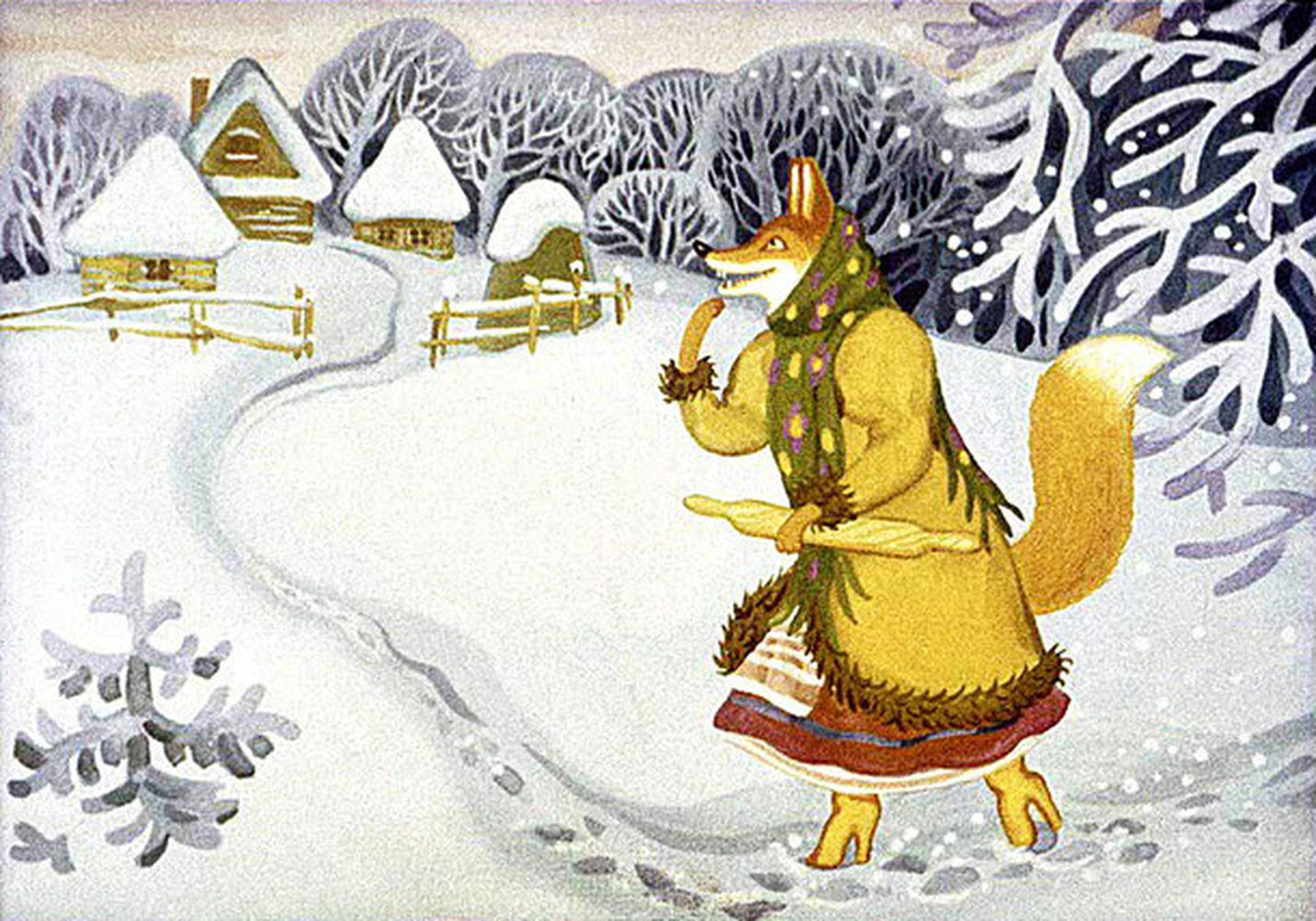 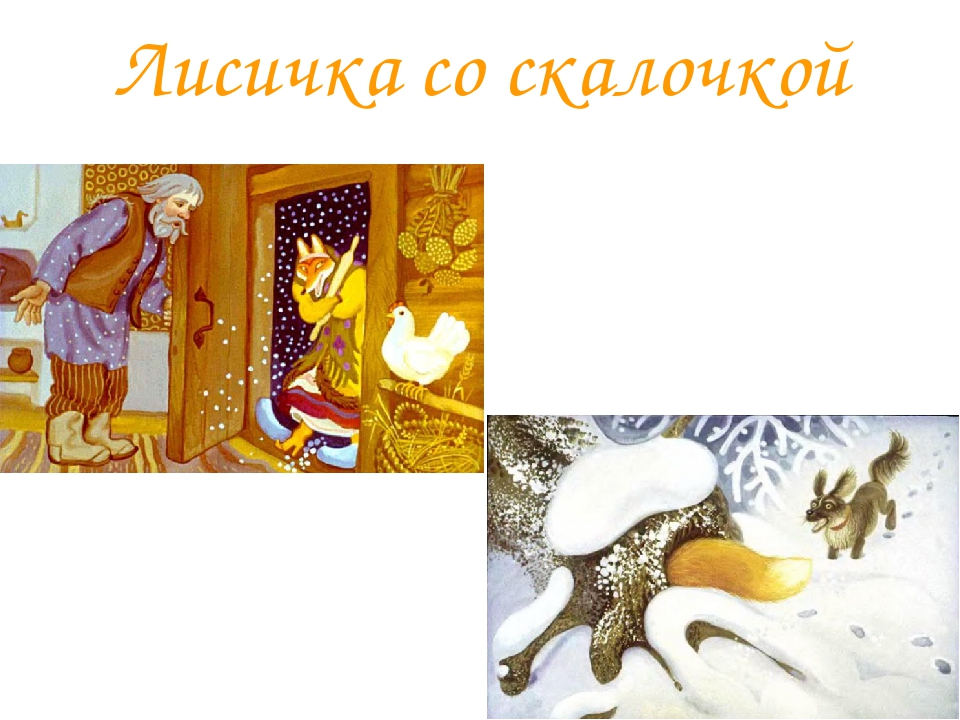 Соедини название животного и его сказочное прозвище:
Лиса	             Косолапый
Медведь	      Рыжая плутовка
Заяц	            Квакушка
Петух	            Трусишка, косой
Лягушка	      Золотой гребешок
Сегодня  мы познакомимся с новой русской народной сказкой, а о ком она, вы узнаете отгадав загадку
Она живёт в большом лесу –Все знают хитрую куму,А про её проказыЕсть сказки и рассказы. Хитрая плутовка, Рыжая головка, Хвост пушистый — краса! Как зовут её? (Лиса - Түлкі)
Назови сказки в которых есть лиса
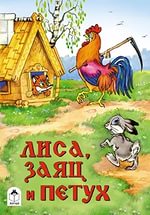 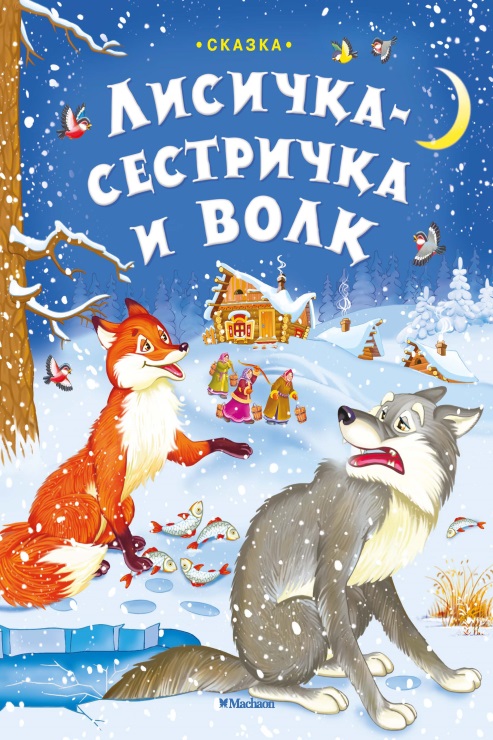 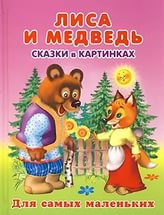 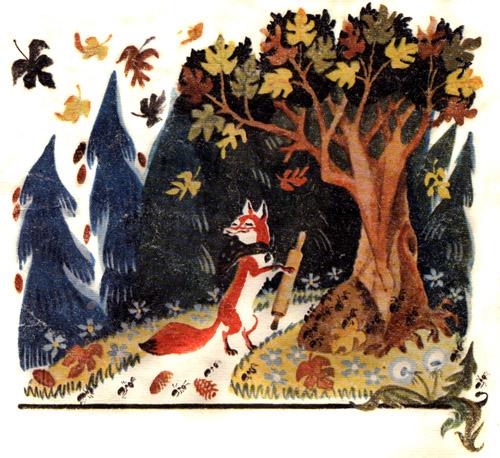 Шла лисичка по дорожке, нашла скалочку. Подняла и пошла дальше.
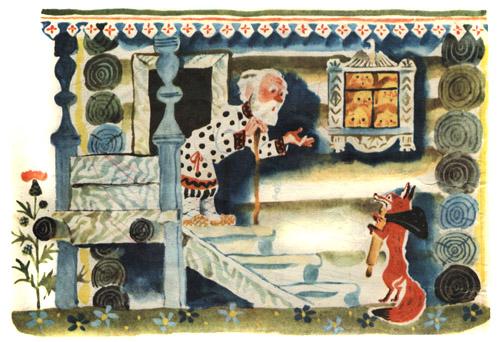 Пришла в деревню и стучится в избу:- Стук-стук-стук!- Кто там?- Я, лисичка-сестричка! Пустите переночевать!- У нас и без тебя тесно.- Да я не потесню вас: сама лягу на лавочку, хвостик под лавочку, скалочку под печку.
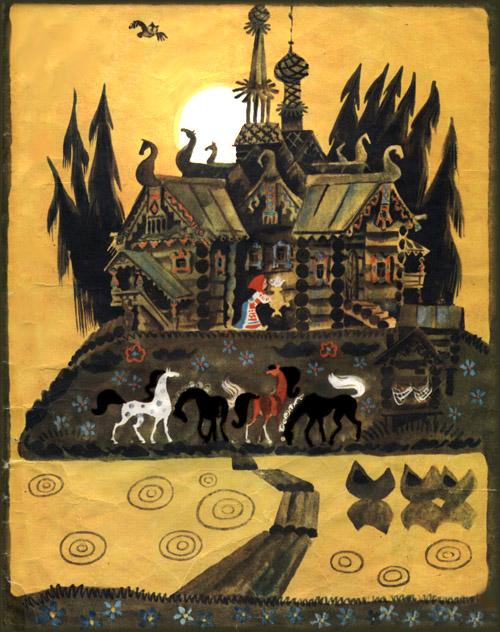 Её пустили.Вот она легла сама на лавочку, хвостик под лавочку, скалочку под печку.Рано утром лисичка встала, сожгла свою скалочку, а потом и спрашивает:- Где же моя скалочка? Давайте мне за неё курочку!Мужик – делать нечего! – отдал ей за скалочку курочку.
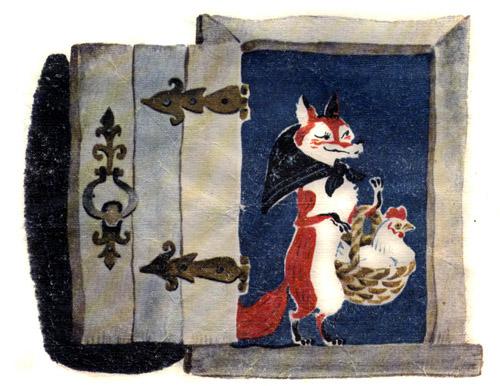 Взяла лисичка курочку, идёт да поёт:- Шла лисичка по дорожке,Нашла скалочку,За скалочку взяла курочку!Пришла она в другую деревню:- Стук-стук-стук!- Кто там?
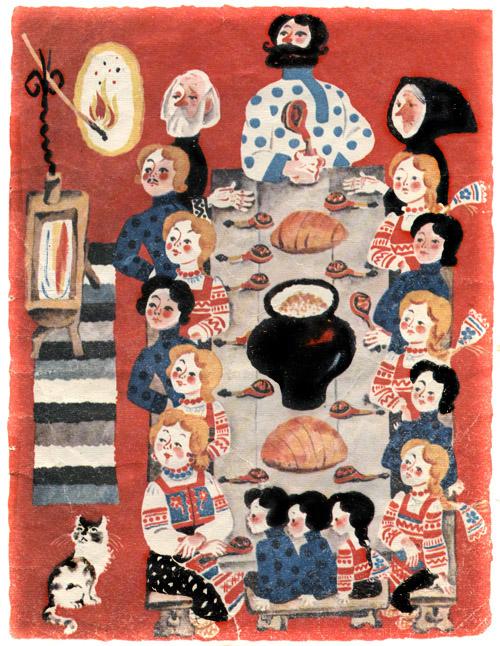 - Я, лисичка-сестричка! Пустите переночевать!- У нас и без тебя тесно.- Да я не потесню вас: сама лягу на лавочку, хвостик под лавочку, курочку под печку.Её пустили.
Лисичка легла сама на лавочку, хвостик под лавочку, а курочку под печку.Рано утром лисичка потихоньку встала, схватила курочку, съела, а после и говорит:- Где же моя курочка? Давайте мне за неё гусочку!Ничего не поделаешь, пришлось хозяину отдавать ей за курочку гусочку.
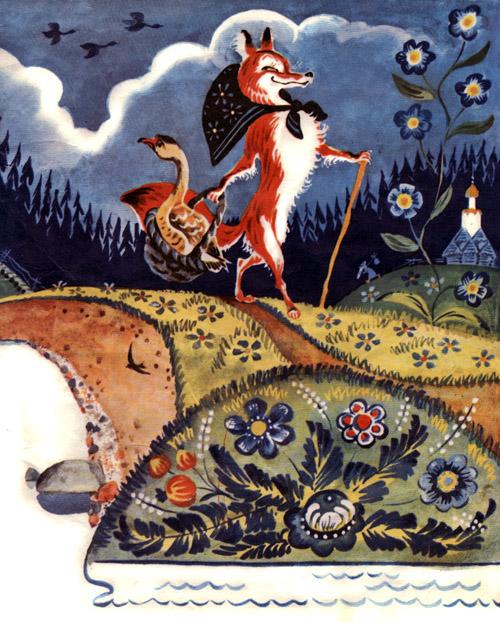 Пришла она под вечер в третью деревню:- Стук-стук-стук!- Кто там?- Я, лисичка-сестричка! Пустите переночевать!- Да у нас и без тебя тесно.- А я не потесню вас: сама лягу на лавочку, хвостик под лавочку, гусочку под печку.
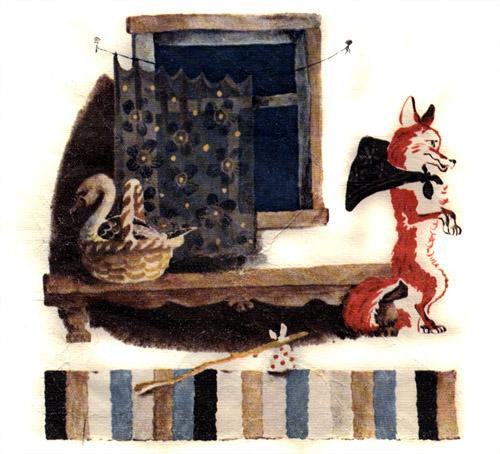 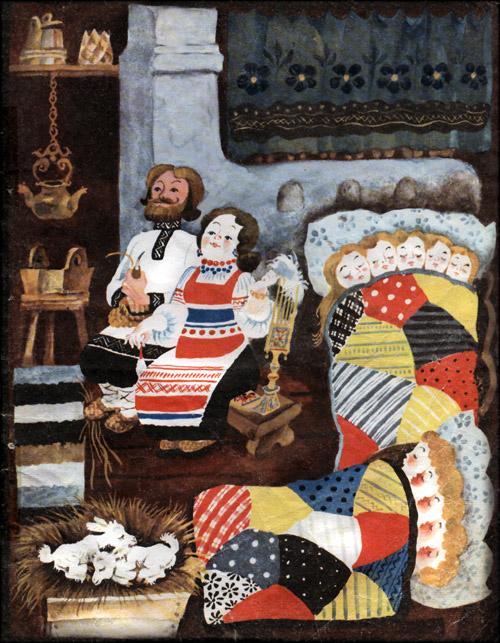 Её пустили.Вот она легла сама на лавочку, хвостик под лавочку, гусочку под печку.
Утром, чуть свет, лисичка вскочила, схватила гусочку, съела да и говорит:- А где же моя гусочка? Давайте мне за неё девочку!А мужику девочку жалко отдавать. Посадил он в мешок большую собаку и отдал лисе:- Бери, лиса, девочку!
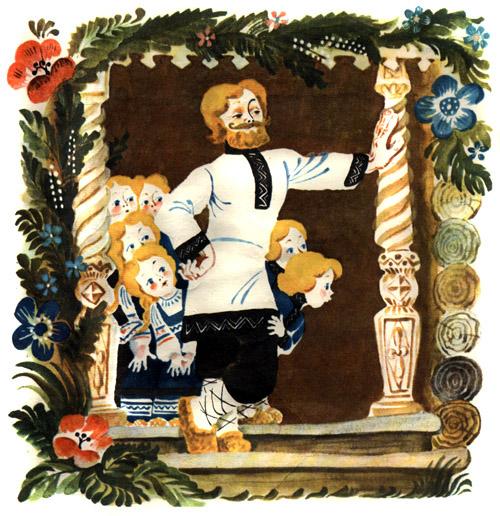 Вот лиса взяла мешок, вышла на дорогу и говорит:- Девочка, пой песни!А собака в мешке как зарычит!Лиса испугалась, бросила мешок – да бежать…Тут собака выскочила из мешка – да за ней!
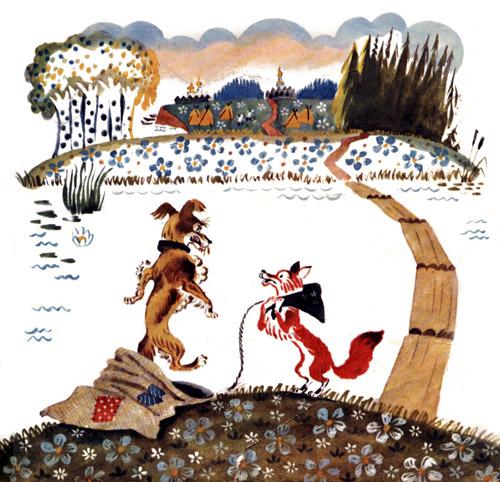 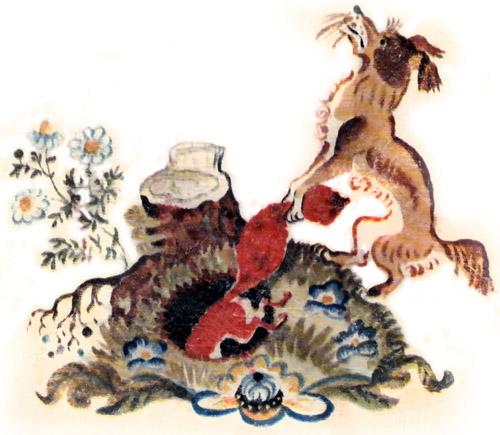 Лиса от собаки бежала-бежала да под пенёк в нору юркнула. Сидит там и говорит:- Ушки мои, ушки! Что вы делали?- Мы всё слушали.- А вы, ножки, что делали?- Мы всё бежали.- А вы, глазки?- Мы всё глядели.- А ты, хвост?- А я всё тебе мешал бежать.- А, ты всё мешал! Ну постой же, я тебе задам! – И высунула хвост из норы. – Ешь его, собака!Тут собака ухватилась за лисий хвост, вытащила лисицу из норы и давай её трепать!
КОНЕЦ
Прошу вас ответить на вопросы по содержанию сказки
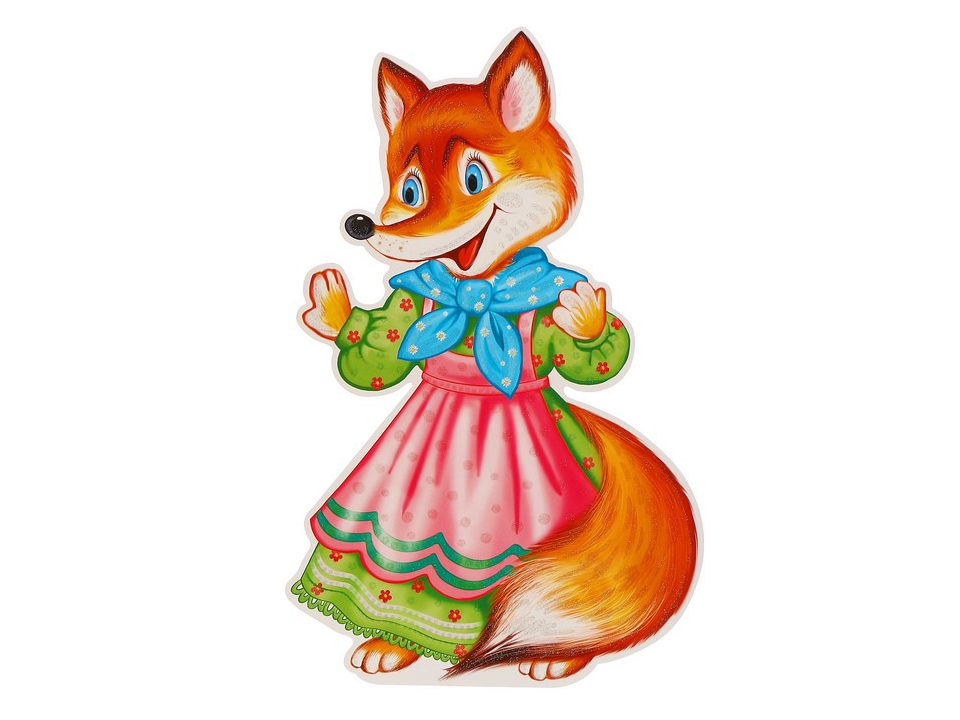 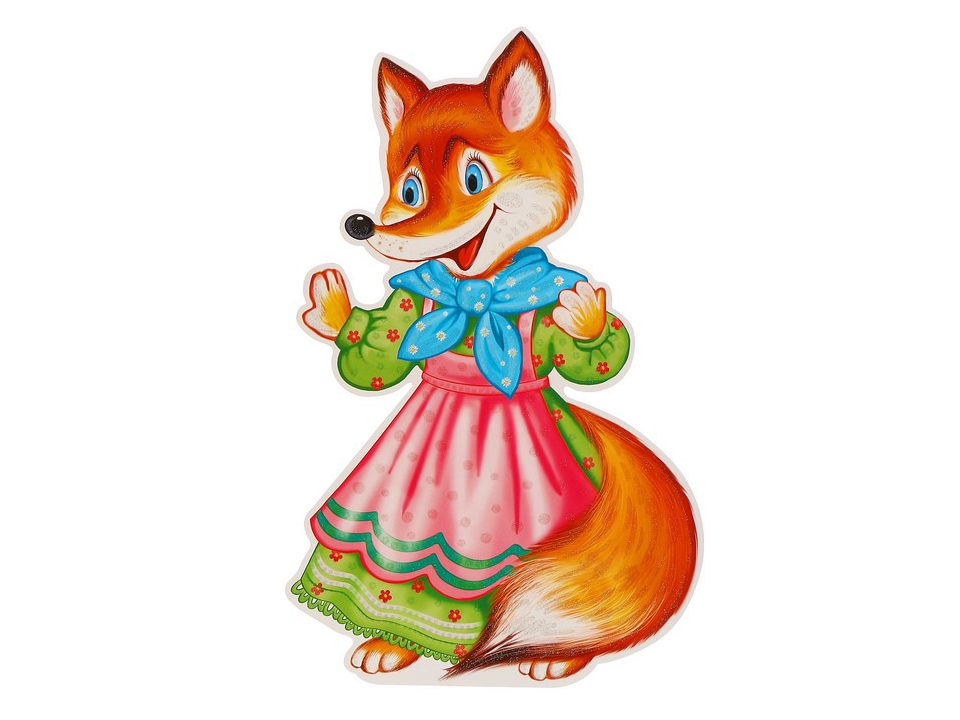 - Что нашла лисичка на дорожке?
     -Что было дальше? -Кого отдал мужик за скалочку?-Кого отдал мужик лисе в другой деревне?- Как обманули лису в третьей деревне?- Как лиса сама с собой разговаривала?- Как вы думаете, хорошо ли поступала лиса?А что можно сказать о характере лисы, какая она в сказке?
    А вам понравилась сказка? А как она называлась? Чему она нас учит? А кто герои этой сказки?
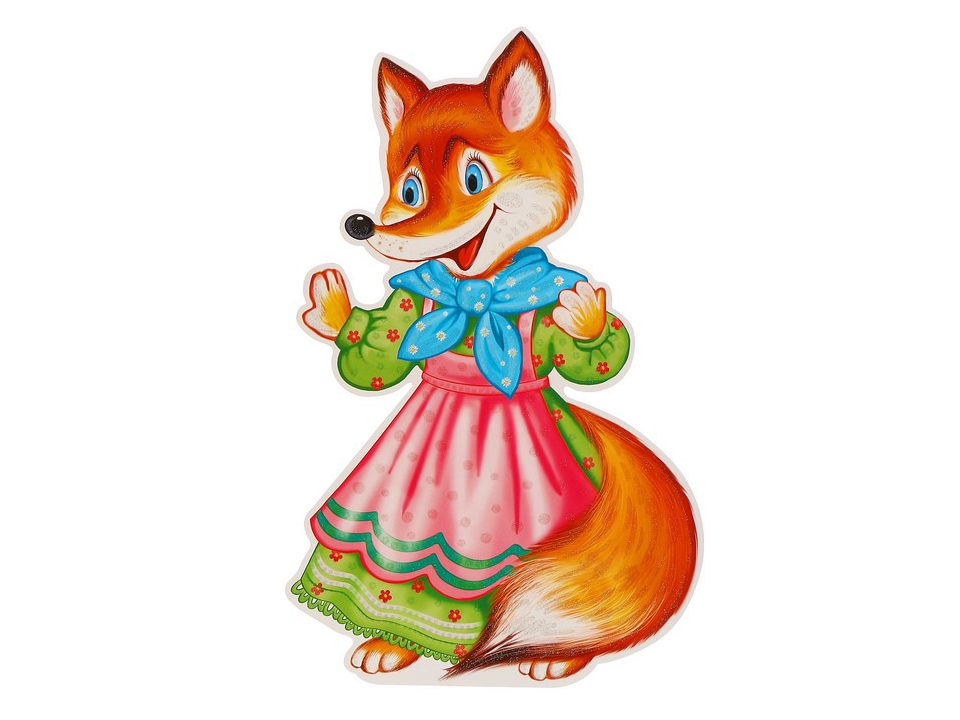